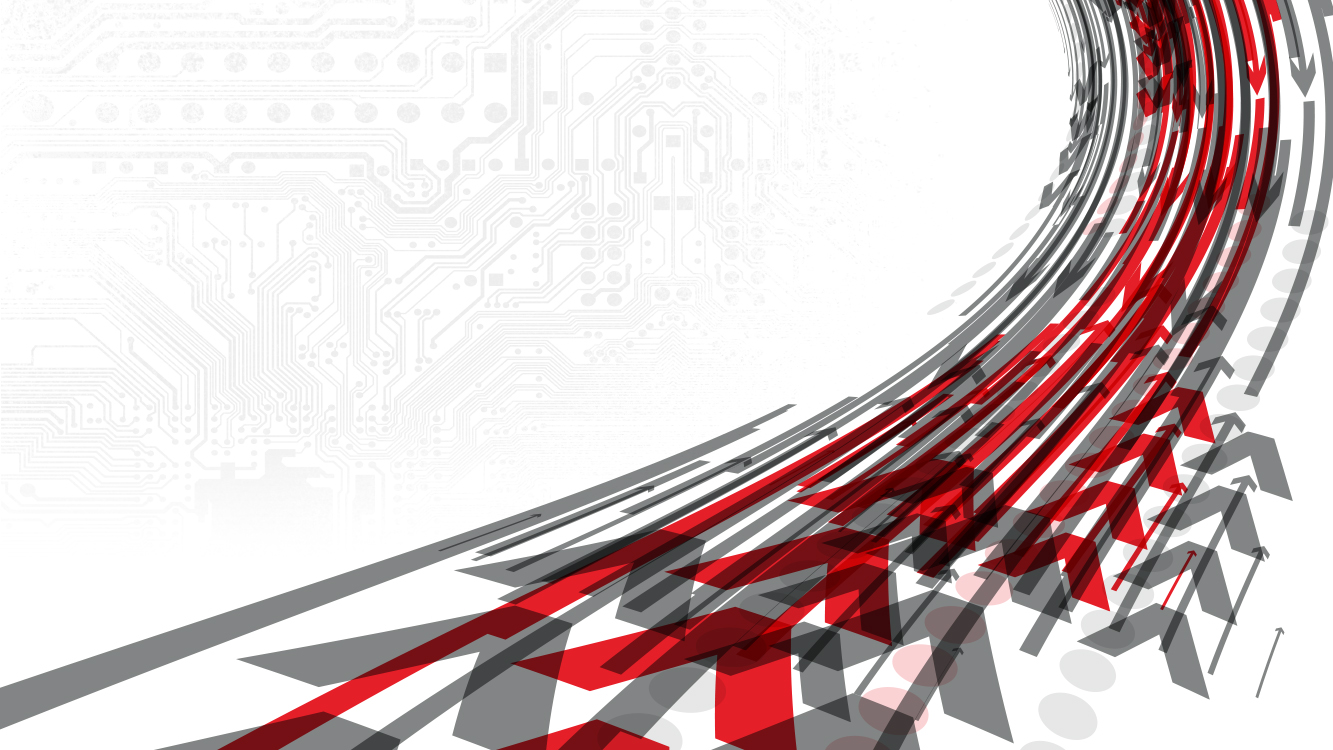 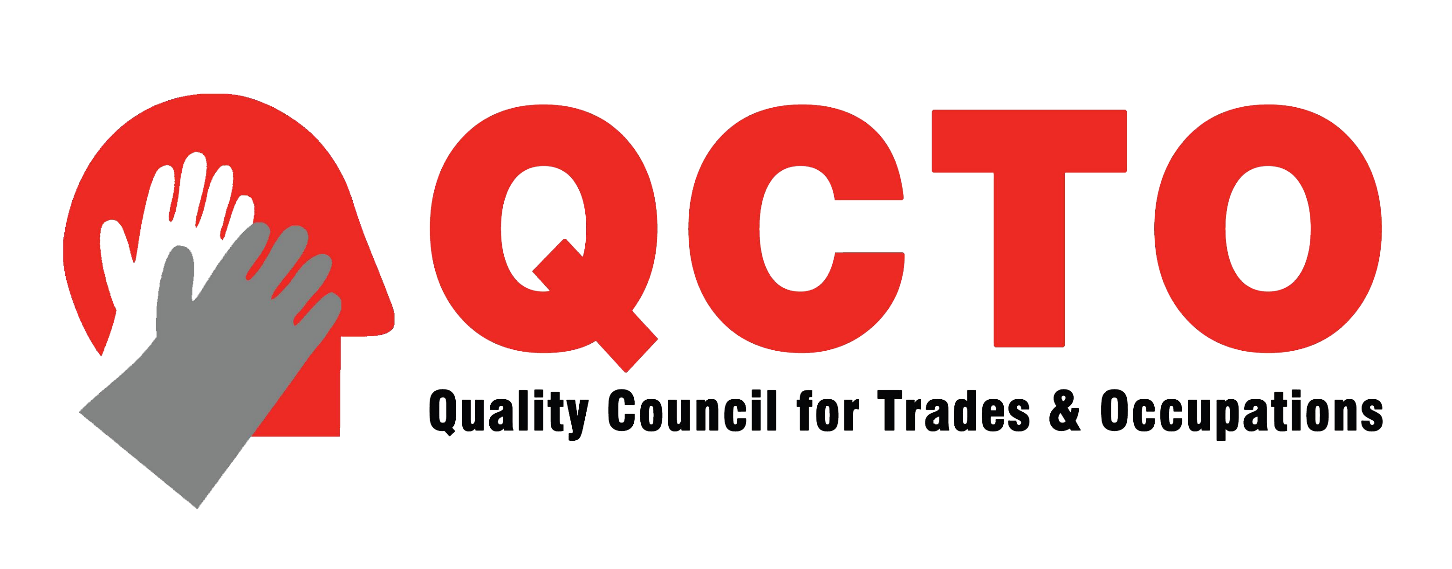 Occupational Qualifications Sub-Framework (OQSF) managed by the QCTO
Ms. C. Hoffman 
Deputy Director: Qualifications Development 
20 February 2023
Presentation outline
QCTO’s legislative mandate 
National Qualifications Framework 
OQSF Road travelled, the journey continues
Ministerial Determination
QCTO Qualifications Model
Occupational Qualifications Sub framework Policy 2021
QCTO legislative Mandate (NQF Act & SDA)
SDA Act
QCTO
NQF Act
National Qualifications Framework (NQF) in South Africa
NATIONAL QUALIFICATIONS FRAMEWORK ACT (NQF Act)  (Act No 67 of 2008)
The NQF is a comprehensive system approved by the Minister for the classification, registration, publication and articulation of quality-assured national qualifications
NQF Objectives
Objectives of the NQF [NQF Act - Sect 5(1) (a-d)]

Create a single integrated national framework for learning achievements;

Facilitate access to, and mobility and progression within, education, training and career paths;

Enhance the quality of education and training; and

Accelerate the redress of past unfair discrimination in education, training and employment opportunities.
NQF
NQF Act  (No 67 of 2008) makes provision for an integrated NQF comprising three sub frameworks, each developed and managed by a Quality Council.
QCTO Presentation -  DOD HRD Conference : 25 July 2013
6
6
Looking back on the road travelled
Ministerial Policy in terms of s.8(2)(b) of the NQF Act
Overall Policy on OQSF management
Broader Policy environment
Ministerial Determination 2020
Ministerial Determination on the three sub-frameworks that comprise the National Qualifications Framework, Government Gazette Notice No. 1391 of 2020 published in Government Gazette No 44031 of 24 December 2020.

The Determination was gazetted by Minister of Higher Education Science and Innovation, in terms in terms of sect 8(2)(e) of the NQF Act 2008 (Act 67 of 2008) after having considered the advice from SAQA as required by the NQF Act
The previous determinations in government Notice No. 1040 of 2012 published in Government Gazette No. 36003 of 14 December 2012 and Government Notice No. 891 of 2021 published in Government Gazette No. 36803 of 13 August 2013 respectively, are repealed.
The Determination came to effect from the date of publication of the notice in the government gazette
Ministerial Determination …
The Ministerial Determination states that the OQSF comprises of qualifications at NQF Level 1 to 8 with occupational purposes.
b)   There are 9 qualifications types    
The minimum credits that may be awarded at each level of the NQF across the sub frameworks are 120 credits per level
SAQA will register part qualifications at any level of the NQF.   

Articulation, Recognition of Prio Learning and Credit Accumulation and Transfer
Articulation between different programmes and qualifications within and between the sub-frameworks is essential to advance the objectives of the NQF.
Each qualification will by design have clear articulation rules and pathways aligned to the purpose and scope of the qualification.
The QCs must, in consultation with curriculum developers and providers, produce articulation pathways maps for each registered qualification and part qualifications both within and between sub-frameworks.
SAQA and the QCs must ensure the alignment and implementation of all Articulation, Recognition of Prior Learning (RPL) and Credit Accumulation and Transfer (CAT) policies
Ministerial Determination - Implementation and Transitional requirements
In accordance with the Ministerial Determination (Ministerial Determination on the three sub-frameworks that comprise the National Qualifications Framework, Government Gazette Notice No. 1391 published in Govt. Gazette No 44031 of 24 December 2020) the following implementation and transitional arrangements apply: 
The registration end date for Pre 2009 qualifications and unit standards  on the OQSF shall be 30/06/2023.[Clause 13]
(This means that all pre 2009 qualifications and unit standards (historically registered qualifications and programmes have a definite date by which they will cease to be offered. These historically registered qualifications and programmes must be transitioned into the new dispensation. – These skills development offerings cannot be offered post the transitional arrangements period.
Old trades are covered by the above provision as they are qualifications that the QCTO is issuing certificates against to confirm the learning achievements. All recorded trades are recognised as qualifications and thus fully covered by the above provisions.
The last date of first-time learners enrolling for Pre-2009 qualifications and unit standards shall be 30 June 2024 .[Clause 14]
The last date of achievements for learners enrolling for Pre-2009 qualifications and unit standards on the OQSF shall be 30 June 2027. [Clause 15]
No new certificates will be issued for new leaners against the pre 2009 qualifications and unit standards post the teach out period, only replacement certificates will continue to be issued.  
The QCs must ensure that the accreditation periods for pre 2009 qualifications coincides with the Ministerial Determination. [Clause 20]
All qualification registered on the NQF must be aligned to the new NQF Level Descriptors by 30 June 2023, to ensure coherence in learning, and enable the allocation of qualifications to particular levels in order to assess their compatibility and parity of esteem. [Clause 21]
Stakeholders that are affected by the changes in the skills development system
The following stakeholders are affected by the changes:
Learners 
Employers
Skills Development Providers (TVET Colleges; Private Providers, Public ) 
Assessment Centres
RPL Centres 
Professional Bodies
Regulatory bodies 
Statutory and non statutory bodies 
SETAs
HEQSF
OQSF
GFETQSF
Currently on the OQSF – Pre 2009 Qualifications, Recorded Trades, Occupational Qualifications
Occupational Qualifications from 2010  to date
Pre 2009 qualifications and stand alone unit standards registered to date
Diploma
Post Basic Diploma
Certified Diploma
National Diploma
Advanced Diploma
Professional Diploma
National Professional Diploma
Post Graduate Diploma
National Degree
National First Degree
Professional Qualification
Post Graduate Professional Qualification
Basic Certificate
Post Basic Certificate
 Certificate
Higher Certificate
Advanced Certificate
National Certificate
National Higher Certificate
General Education and Training Certificate (GETC)
Further Education and Training Certificate (FETC)
N4 - N6 
N Diploma
Occupations Certificates (Full Qualifications and Part Qualifications)
1451
704
624
Recorded Trades
Skills Levels Realms
Skills Levels
Knowledge / theory
Practical Skills
Work experience
External, summative assessment
Occupational Certificate
QCTO Qualifications Model
Occupational Purpose
Application
Occupational Qualifications (Full & Part) and Skills Programmes Model – OQSF Policy 2021
OQSF Policy 2021, Published in Government Gazette Notice No. 1463 published in Govt. Gazette No 45401 of 29 October 2021
Means the functional combination of the practical component and the workplace component through skills learning or simulated work experience learning.
EISA
Three important documents for each qualification
External Assessment Specifications Doc/Qualification Assessment Addendum
3
Curriculum Doc
2
1
Qualification  Doc
Qualifications Details 
SAQA Qual ID
Qual Title; Originator; Sub Framework
Registration status; SAQA Decision No
Registration Start Date
Registration End Date
Last date of enrolment
Last Date of Achievement
Purpose and Rationale
Qualifications Rules (Modules to be covered, KM, PM, WM)
Exit Level Outcomes 
Associated Assessment Criteria
International Comparability
Articulation
Notes
Assessment Strategy  
Assessment Model to be used for External Integrated Summative Assessment
Applicable details: Structure of the Assessment, number of days required for  EISA, Info about Exemplars
Module Specifications 
 (List of modules to be covered, KM, PM, WM)
Module
Purpose of the module (Main Focus; What the leaning will enable learners to demonstrate an understanding of)
Topics  (% Split per topic)
Guidelines per topic, including topic elements 
Internal Assessment Criteria and Weight per topic 
IAC (Internal assessment to be conducted by SDPs)
Provider Accreditation requirements ( Physical, Human, Legal)
OQSF Policy 2021
Pre 2009 qualifications
Legacy Trades recorded on NLRD
Skills Programmes
OQSF Policy 2014
OQSF Policy 2021
QCTO accredited learning programme
New Nomenclature
Occupational Qualifications registered on the NQF
(Full qualifications + Part qualifications)
How does the OQSF enable this change?
How does the OQSF enable this change?
Development of occupational standards – Collaborative work by industry
Community of
Expert Partners approved by the QCTO
28
Accreditation
The QCTO will approve and issue accreditation for Skills Development Providers to offer Occupational Qualifications and/or Part-Qualifications and Skills Programmes. [Clause 17.1]
Quality Assurance
Quality assurance within the OQSF covers all aspects of the qualifications, from qualification design and development to the implementation of the occupational qualifications and part-qualifications, the accreditation of skills development providers, the external integrated summative assessment and certification of successful learners. [Clause 17.1]
Assessment
The standards for occupational qualifications and part-qualifications are established and maintained in the final external integrated summative assessment of a learner’s occupational competence; [Clause 18.1]

Competency is demonstrated through the successful completion of a final supervised assessment. Access to the EISA process can be obtained via the relevant qualifications as well as through Recognition of Prior Learning (RPL). [Clause 5.12]

Successful completion of EISA at an accredited assessment centre [Clause 14.4 (b)]

Successful completion of a Skills Programme would require that a learner should have completed a final supervised assessment. [Clause 5.9.6]
Certification
Certification is the formal recognition of the learner having completed all aspects of an occupational qualification or part-qualification or skills programme. [Clause 18.1]

The QCTO is responsible for the issuing of certificates for all occupational qualifications, part-qualifications and skills programmes and to ensure that the certificates issued are credible. [Clause 18.4]

The QCTO is further responsible for verifying the authenticity of the certificates that it has issued. [Clause 18.6]
QCTO Management information system
Details of occupational qualifications and part-qualifications on the OQSF and information on accredited skills development providers, including learner achievements, will be recorded on the QCTO management information system for submission to the National Learners’ Records Database            [Clause 19.1]
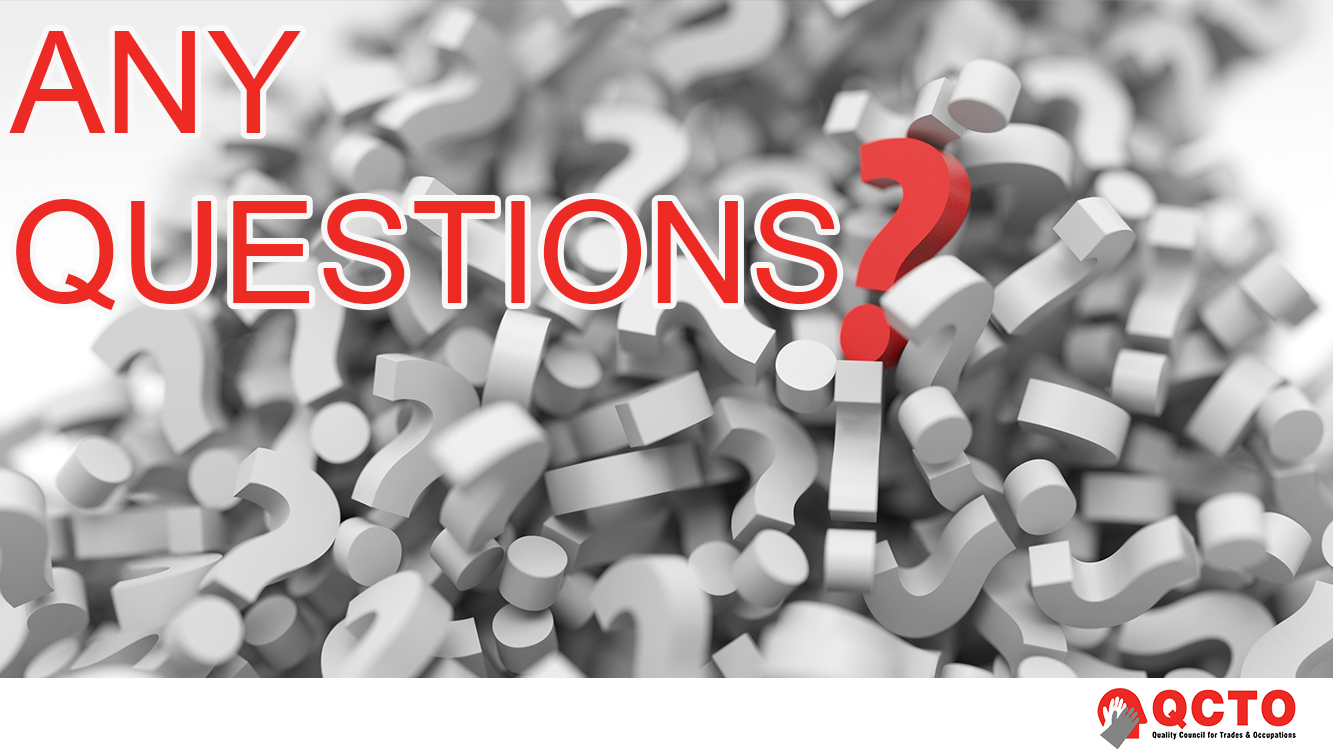 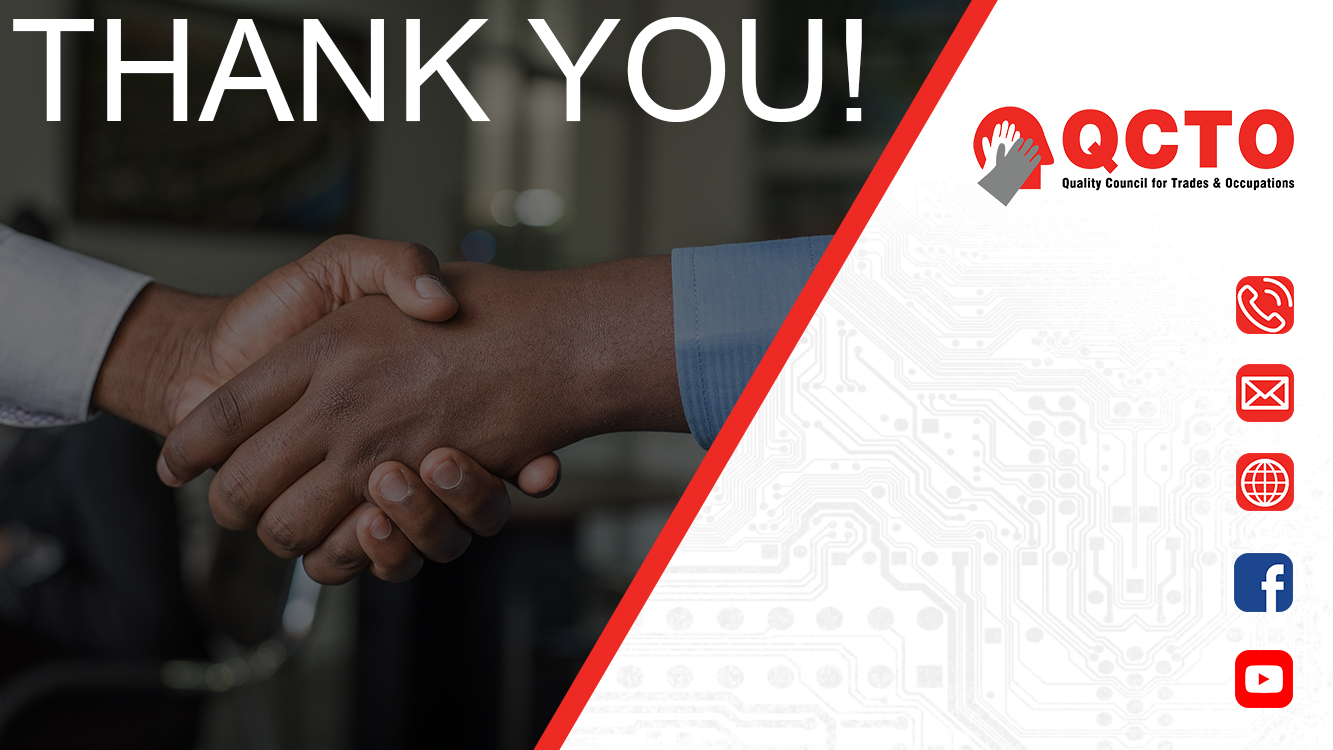 +27 (0)12 003 1800
SWITCH BOARD
info@qcto.org.za / qcto@tip-offs.com 
EMAIL
www.qcto.org.za
WEBSITE
QCTO Page
SOCIAL MEDIA
QCTO TV
SOCIAL MEDIA